1
Multicultural Education in a Pluralistic Society
8th Edition
Chapter 10: Education That Is Multicultural
Donna M.Gollnick and Philip C. Chinn
Merrill/Prentice Hall (2009)
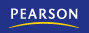 Gollnick & ChinnMulticultural Education in a Pluralistic Society
8th Edition 
ISBN: 0136154743
Copyright ©2009  by Pearson Education, Inc.Upper Saddle River, New Jersey 07458All rights reserved.
2
Education That Is Multicultural
Teaching that is multicultural requires the incorporation of diversity throughout the learning process.
If microcultures studied in the text are not interrelated in the curriculum, students do not learn that these are interrelated parts of a whole called self.
Copyright ©2009  by Pearson Education, Inc.Upper Saddle River, New Jersey 07458All rights reserved.
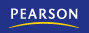 Gollnick & ChinnMulticultural Education in a Pluralistic Society
8th Edition
3
Creating Classrooms as Models of Democracy, Equity, and Social Justice
Place the student at the center of the teaching/learning process.
Promote human rights and respect for cultural differences.
Believe that all students can learn.
Acknowledge and build on the life histories and experiences of the student’s cultural group.
Analyze oppression and power relationships to understand discrimination against persons with disabilities, gays, lesbians, the young, and the elderly.
Critique society in the interest of social justice and equality.
Participate in collective social action to ensure a democratic society.
Copyright ©2009  by Pearson Education, Inc.Upper Saddle River, New Jersey 07458All rights reserved.
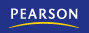 Gollnick & ChinnMulticultural Education in a Pluralistic Society
8th Edition
4
Multicultural Education for All Students
Multicultural education is for all students, not just for students of color or English language learners.

Majority-group students must understand their European American heritage and their racial and ethnic identities, and privilege in schools.
Students must learn about similarities as well as differences in a quest for equity.
Students in segregated classrooms need to know about the pluralistic world and their roles in social justice efforts.
Copyright ©2009  by Pearson Education, Inc.Upper Saddle River, New Jersey 07458All rights reserved.
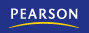 Gollnick & ChinnMulticultural Education in a Pluralistic Society
8th Edition
5
CREDE’s Five Standards for Diverse Students
Teachers and students working together
Connecting lessons to students’ lives
Developing language and literacy skills across all curriculum
Engaging students with challenging lessons
Emphasizing dialogue over lecture


(CREDE: Center for Research on Education, Diversity, and Excellence)
Copyright ©2009  by Pearson Education, Inc.Upper Saddle River, New Jersey 07458All rights reserved.
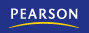 Gollnick & ChinnMulticultural Education in a Pluralistic Society
8th Edition
Educator Dispositions
6
Education that is multicultural requires educators to have dispositions that support learning for diverse students.
Dispositions are
values, 
commitments, and 
professional ethics guiding teaching and interactions with students, families, colleagues, and communities.
Copyright ©2009  by Pearson Education, Inc.Upper Saddle River, New Jersey 07458All rights reserved.
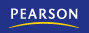 Gollnick & ChinnMulticultural Education in a Pluralistic Society
8th Edition
7
Culturally Responsive Pedagogy
Affirms the cultures of students

Views the cultures and experiences of students as strengths

Reflects the students’ cultures in the teaching process
Copyright ©2009  by Pearson Education, Inc.Upper Saddle River, New Jersey 07458All rights reserved.
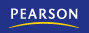 Gollnick & ChinnMulticultural Education in a Pluralistic Society
8th Edition
Multicultural Curriculum
8
Define the knowledge and skills that students are expected to learn in the course of the program.
Whose culture and values will be reflected in the curriculum?
Does the curriculum teach and value the student’s culture along with the dominant culture?
The multicultural curriculum supports and celebrates diversity.
Students should see themselves reflected in the curriculum and should learn the value of diversity.
Copyright ©2009  by Pearson Education, Inc.Upper Saddle River, New Jersey 07458All rights reserved.
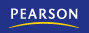 Gollnick & ChinnMulticultural Education in a Pluralistic Society
8th Edition
Culture in Academic Subjects
9
Knowledge about students’ cultures can influence teaching subject matter.

Culturally responsive teaching increases academic achievement because the subject matter is taught within the cultural contexts and experiences of the students.
Copyright ©2009  by Pearson Education, Inc.Upper Saddle River, New Jersey 07458All rights reserved.
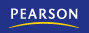 Gollnick & ChinnMulticultural Education in a Pluralistic Society
8th Edition
Including Multiple Perspectives
10
Culturally responsive teaching requires examining sensitive issues and topics.
It requires looking at historical and contemporary events from the perspective of many groups, both privileged and oppressed.
Acceptance of diverse viewpoints, and the ability to see experiences from multiple perspectives enhances community trust in teachers.
Copyright ©2009  by Pearson Education, Inc.Upper Saddle River, New Jersey 07458All rights reserved.
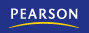 Gollnick & ChinnMulticultural Education in a Pluralistic Society
8th Edition
Culturally Responsive Teachers
11
Hold high expectations for all students, no matter what their background or experiences.
Care about their students, by holding them to high standards, while also learning about their lives, listening and validating their thoughts and culture, and empowering them to engage in learning.
Encourage student voices, discussing their own lived experiences.
Engage students, through participation, critical analysis, and action.
Copyright ©2009  by Pearson Education, Inc.Upper Saddle River, New Jersey 07458All rights reserved.
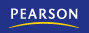 Gollnick & ChinnMulticultural Education in a Pluralistic Society
8th Edition
Student Voices
12
Students’ voices provide insights into their culture.

When schools are accepting only of the dominant culture’s voice, voices of other students are silent.

Encouraging the voices of oppressed students’ groups is difficult, especially with student diversity.

Teaching requires patience and willingness to listen; help those students who are not comfortable with “their voice.”
Copyright ©2009  by Pearson Education, Inc.Upper Saddle River, New Jersey 07458All rights reserved.
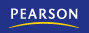 Gollnick & ChinnMulticultural Education in a Pluralistic Society
8th Edition
Teaching for Social Justice
13
Teaching for social justice requires “teaching against the grain.” (Cochran-Smith, 2004)
It requires disposition for caring and social responsibility for those less advantaged.
It requires a desire to dismantle the inequities of the current systems.
It requires a belief that everyone is entitled to decent housing, health care, education, food, and nutrition regardless of their ethnicity, race, socioeconomic status, sexual orientation, or disability.
Copyright ©2009  by Pearson Education, Inc.Upper Saddle River, New Jersey 07458All rights reserved.
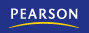 Gollnick & ChinnMulticultural Education in a Pluralistic Society
8th Edition
14
Critical Thinking
Students who are taught multiculturally learn to think critically about what they are experiencing.
Critical thinking challenges the status quo, encourages questioning of the dominant culture, and considers alternate views of the inequities in society.
Students should be encouraged to question the validity of information presented in texts and other sources.
They should be encouraged to explore other perspectives.
Copyright ©2009  by Pearson Education, Inc.Upper Saddle River, New Jersey 07458All rights reserved.
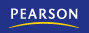 Gollnick & ChinnMulticultural Education in a Pluralistic Society
8th Edition
15
Addressing Inequity and Power
Most educators have difficulty addressing the issue of race in the classroom.
Many majority-groups students do not believe that racism is a factor in their lives, and they may question its existence.
Most students of color feel or see racism around them and cannot understand how their white peers and teachers cannot see, notice, or acknowledge it.
To ignore racism negates the experiences of students.
Copyright ©2009  by Pearson Education, Inc.Upper Saddle River, New Jersey 07458All rights reserved.
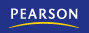 Gollnick & ChinnMulticultural Education in a Pluralistic Society
8th Edition
Fostering Learning Communities
16
Interactions and understandings among people from different racial and ethnic groups increase as they work together on meaningful projects inside and outside the classroom.

In social justice education, these projects address equity, democratic practices, and critical social issues in the community.
Copyright ©2009  by Pearson Education, Inc.Upper Saddle River, New Jersey 07458All rights reserved.
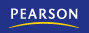 Gollnick & ChinnMulticultural Education in a Pluralistic Society
8th Edition
School Climate
17
When diversity is valued in a school, it is evident in
staffing patterns that reflect the diversity of the country and geographic area.
student government and extracurricular activities, which include students from different cultural groups.
student participation across varied academic and support systems.
the school environment itself: bulletin boards, assemblies, communication.
Copyright ©2009  by Pearson Education, Inc.Upper Saddle River, New Jersey 07458All rights reserved.
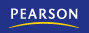 Gollnick & ChinnMulticultural Education in a Pluralistic Society
8th Edition
The Hidden Curriculum
18
The hidden curriculum in a school consists of the unstated norms, values, and beliefs about the social relations of school and classroom life.
It is not taught directly, or included in the objectives of the formal curriculum.
It has a powerful impact on students and teachers, in the organizational structures of the classroom and school, as well as the interactions of students and teachers.
Copyright ©2009  by Pearson Education, Inc.Upper Saddle River, New Jersey 07458All rights reserved.
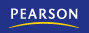 Gollnick & ChinnMulticultural Education in a Pluralistic Society
8th Edition
Student and Teacher Relations
19
The interactions between teachers and students determines the quality of education.
Copyright ©2009  by Pearson Education, Inc.Upper Saddle River, New Jersey 07458All rights reserved.
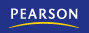 Gollnick & ChinnMulticultural Education in a Pluralistic Society
8th Edition
20
What Teenage Students Want from Teachers
Teenagers say teachers show respect, trust, and fairness by:
Letting us know what to expect
Knowing your material
Pushing us to do our best—and pushing us equally
Doing your part
Making sure everyone understands
Grading fairly
Understanding we make mistakes
Not denigrating us
Keeping biases to yourself
Not treating us like kids
Listening to what we think
Caring about what’s going on with us
Not betraying confidences
Copyright ©2009  by Pearson Education, Inc.Upper Saddle River, New Jersey 07458All rights reserved.
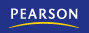 Gollnick & ChinnMulticultural Education in a Pluralistic Society
8th Edition
21
Student and Teacher Communication
Faulty communication can hinder learning in the classroom.
Problems usually result from misunderstanding cultural cues when the teacher and students are from different cultural backgrounds.
Problems can occur when the same words and actions mean something different to the teacher and student.
Copyright ©2009  by Pearson Education, Inc.Upper Saddle River, New Jersey 07458All rights reserved.
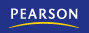 Gollnick & ChinnMulticultural Education in a Pluralistic Society
8th Edition
Enhancing Communication
22
Teachers need to be aware of when there are differences in communication.
They can redirect communication to that which is effective with students.
At the same time, teachers can help students to interact effectively in situations where they are not comfortable.
Copyright ©2009  by Pearson Education, Inc.Upper Saddle River, New Jersey 07458All rights reserved.
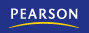 Gollnick & ChinnMulticultural Education in a Pluralistic Society
8th Edition
Developing Multicultural Proficiencies: Knowing Yourself
23
Many teachers never give serious consideration to who they are, their cultural identity, particularly in relation to their students.
It can be helpful to self-analyze your values, your culture, and your views, particularly when they may come into conflict with your students or their families.
Teachers should also analyze their interactions with students and communities, to ensure equality and weed out discrimination.
Copyright ©2009  by Pearson Education, Inc.Upper Saddle River, New Jersey 07458All rights reserved.
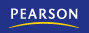 Gollnick & ChinnMulticultural Education in a Pluralistic Society
8th Edition
You Have Much Power
24
As a classroom teacher, you have much power and much influence.
Think. Reflect. 
Confront injustice and discrimination.
Build relationships. 
Inspire.
You have the power to make a difference.
Copyright ©2009  by Pearson Education, Inc.Upper Saddle River, New Jersey 07458All rights reserved.
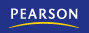 Gollnick & ChinnMulticultural Education in a Pluralistic Society
8th Edition